Metodologie pedagogického výzkumu a evaluace: 5. Formulace vědeckého problému a funkce hypotézy
Metodický koncept k efektivní podpoře klíčových odborných kompetencí s využitím cizího jazyka ATCZ62 - CLIL jako výuková strategie na vysoké škole
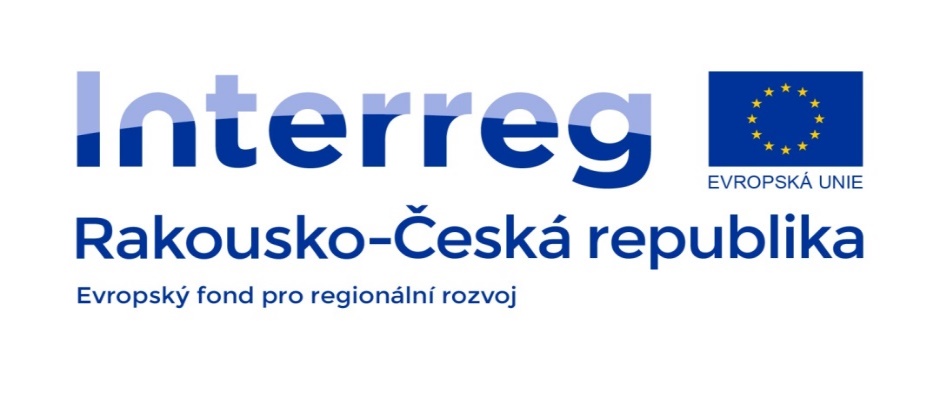 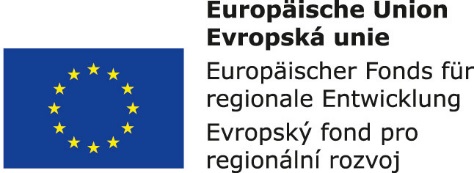 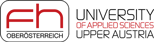 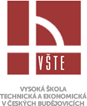 Cíl výzkumu: Objevování a určování vztahů a zákonitostí mezi objekty a jevy, které tvoří součást dané vědní disciplíny
vymezení a přesná formulace problému:
 problém je otázka, tázací věta, která se ptá: „Jaký je vztah mezi dvěma nebo více proměnnými?“
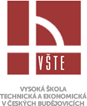 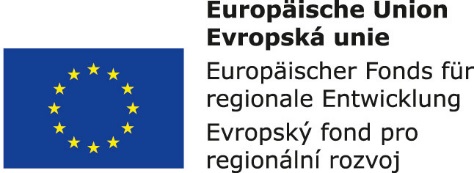 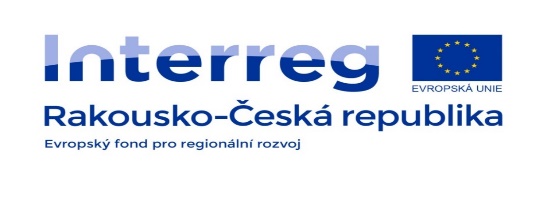 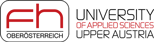 Výzkumný problém:
tázací forma (otázka) – má v sobě stimulační potence; 
odhaluje nové skutečnosti a z nich potom vytváří nové hypotézy;
výzkumník se snaží o sblížení se zkoumanými osobami, 
o proniknutí do situace.
Hlavním cílem je porozumět člověku (jak on vidí věci a posuzuje jednání):
stanovení cíle, čeho chce výzkumník dosáhnout, 
terminologická preciznost, upřesnění pojmů, se kterými autor pracuje,
ujasnění rozsahu i obsahu vlastního zkoumaného prostoru.
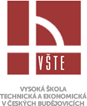 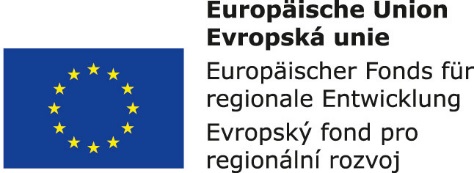 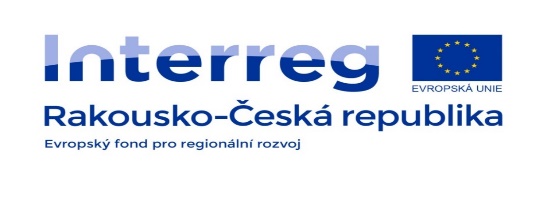 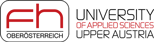 Typy problémů
3 typy problémů:
a)Deskriptivní (popisné) – odpověď na otázku Jaké to je?
-	Problém může být i diagnosticko-vyhodnocovací
-	Výzkumné metody: pozorování, škálování, dotazník
b)Relační (vztahové) – existuje vztah mezi zkoumanými jevy a jak těsný je tento vztah
c)Kauzální – zjišťuje kauzální = příčinné vztahy / zjišťuje příčinu, která vedla k určitému důsledku/.
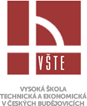 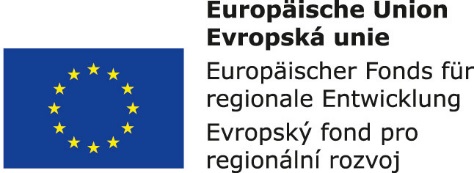 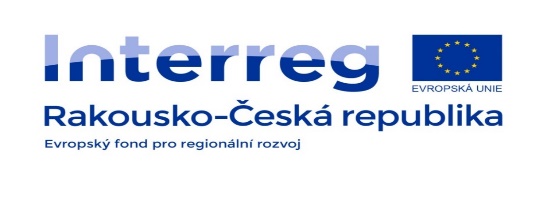 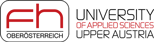 Je důležité znát vědecké hypotézy = dají se formulovat jen pro relační a kauzální výzkumné problémy.
Z hlavního problému výzkumu a z dílčích problémů vyplývá cíl a cíle výzkumu.
Cíl se může v procesu výzkumu rozvíjet a obměňovat.
 Podstata cíle výzkumu zůstává, dokud není problém vyřešen.
Výzkum: problém výzkumu           cíl výzkumu 
          výsledek výzkumu.
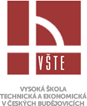 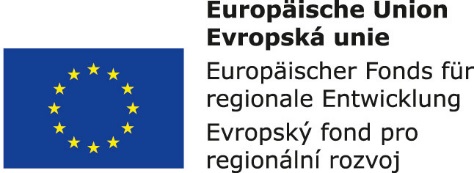 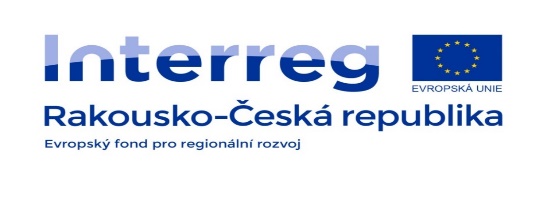 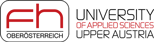 Formulace hypotézy

Hypotéza - vědecký předpoklad (vyžaduje mnoho četby literatury, osobní zkušenosti); 
je to předpověď o vztahu mezi dvěma činiteli, řídí výzkum.
Hypotéza je předpoklad, v němž se na základě řady faktů vytváří závěr o existenci objektu, souvislosti nebo příčiny jevu, přičemž tento závěr nelze pokládat za zcela dokázaný.
V kvantitativně orientovaném výzkumu se hypotéza stanoví předem na začátku výzkumu, určuje jeho směr.
Formulace hypotézy = základní vlastnost = vyjadřuje vztahy mezi proměnnými (rozdíly, následky); naznačuje, jakým způsobem se bude hypotéza potvrzovat nebo vyvracet.
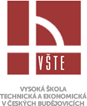 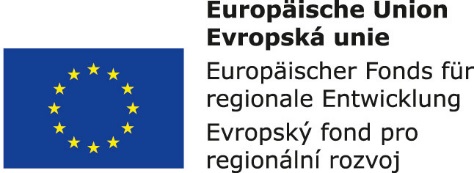 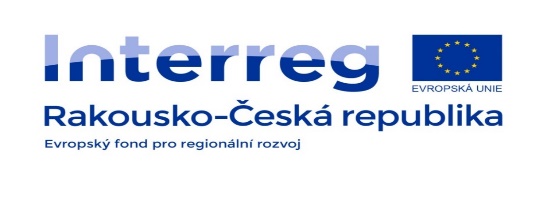 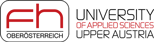 Zlatá pravidla hypotézy

Hypotéza je tvrzení = oznamovací věta.
Hypotéza vyjadřuje vztah mezi 2 proměnnými!
Hypotéza se musí dál testovat, proměnné měřit!
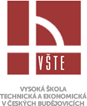 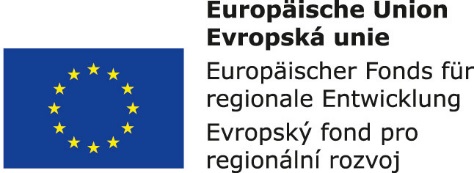 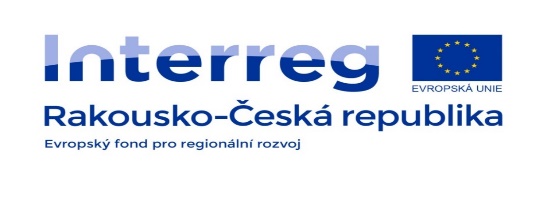 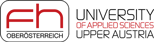 Hypotéza z hlediska poznávací hodnoty:
pracovní hypotéza = prvotní hypotéza,
reálná (vědecká) hypotéza.
Vznik hypotéz
rozpor mezi teorií a fakty, které nelze v rámci teorie objasnit (pedagogické teorie),
hypotéza má povahu pravděpodobnostního poznání.
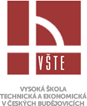 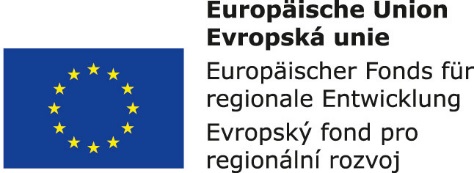 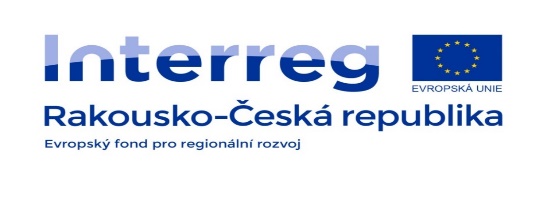 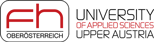